Day 163: South Africa under Apartheid
Out of the mouth of babes…..
This child’s drawing expresses how living under APARTHEID made her feel. What emotions do you think she’s feeling?
The Dutch were one of several imperial nations, South Africa was one of many European colonies at the time.
In 1652 the Dutch came to settle in South Africa.  
They believed the land was theirs.
They defeated many Africans and forced them to work as servants and slaves.
It worked out well for the Dutch….not so much for those they took over.
The Dutch East India Company set up shop and made a bit of money…..
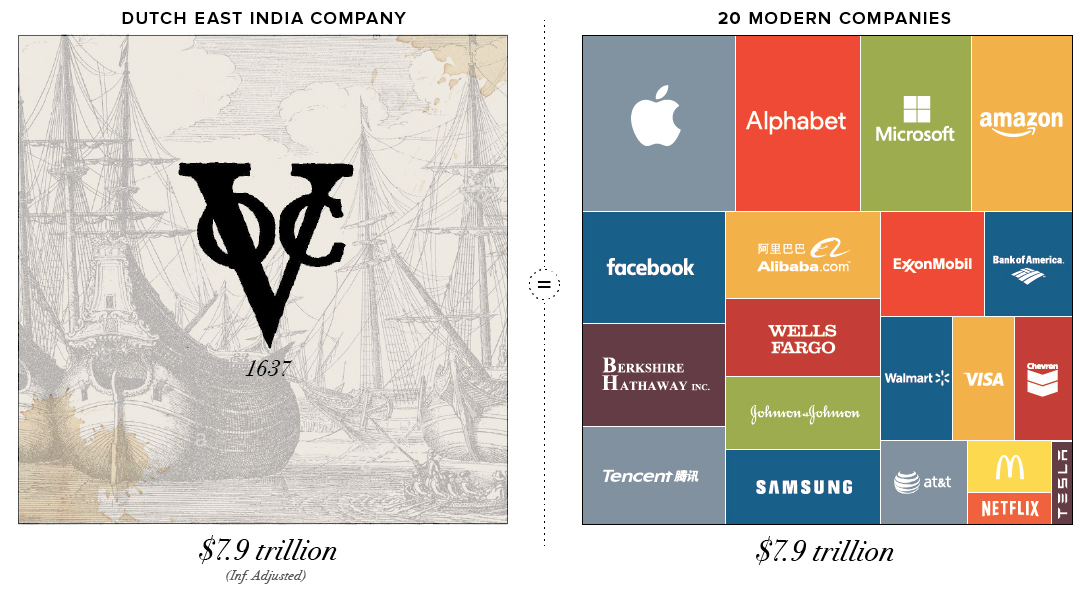 The British wanted that money….they got it.
In 1806, Great Britain captured the colony from the Dutch.
When diamonds and gold were discovered, the British forced blacks off the mineral-rich land.
In 1948 the racist Nationalist Party was elected to power.
Apartheid
The government established an official policy called “apartheid.”
The South African government tried to completely separate the small number of whites from the black majority.
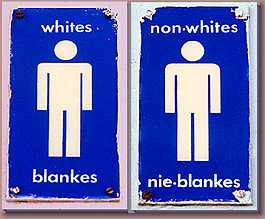 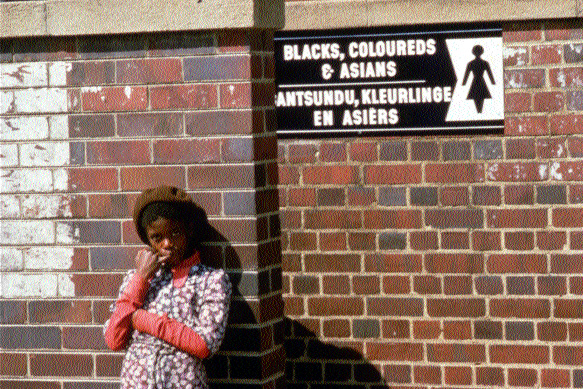 How does it compare to American History?
Sound familiar? Polarization?
In 1958, the government separated black people from white people by making blacks live on reserves, or homelands.
Several blacks also lived in shanty towns – overcrowded towns full of poorly built shacks on the edges of cities.
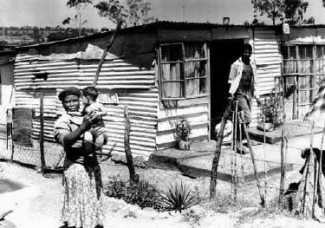 Most black men had to leave their homeland to find work in mines or factories.
Women raised whatever crops they could.
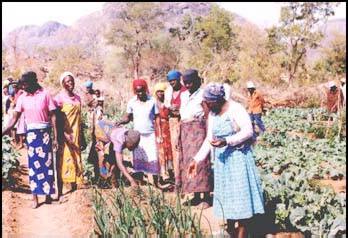 Launching Agitation
The shanty towns became centers for black groups who resisted the white government.
Thousands resisted apartheid by refusing to work, refusing to buy white products, going into “white only” areas, and marching in nonviolent demonstrations.
Apartheid Ends…
In 1986, the white South African government tried to destroy those who resisted apartheid.  Still, blacks increased their actions against the government.
In 1994, the government agreed to an open elections.  The African National Congress, the largest anti-apartheid party, won.
Nelson Mandela became the new president of South Africa.
What caused Apartheid to end?